The Office of Research
CRC Grant Workshop
5 May 2016
W. Ross Ellington, Associate VP for Research & Greenberg Professor of Biological Science
1
Mission of the Office of Research
Encourage and facilitate our faculty’s efforts to obtain sponsored research funding 
Provide all the needed support prior to (pre-award) and after (post-award) receipt of external funding
Protect and commercialize FSU’s intellectual property.
Broaden the awareness of FSU’s research and creative talents locally and beyond
Nurture and support research and creative activities across the disciplines
2
The Office of Research is here to serve you.

We are responsive to concerns and criticisms.

Our funding base is derived from the indirect cost revenues generated by your grants and contracts.
3
Office of Research: Administration
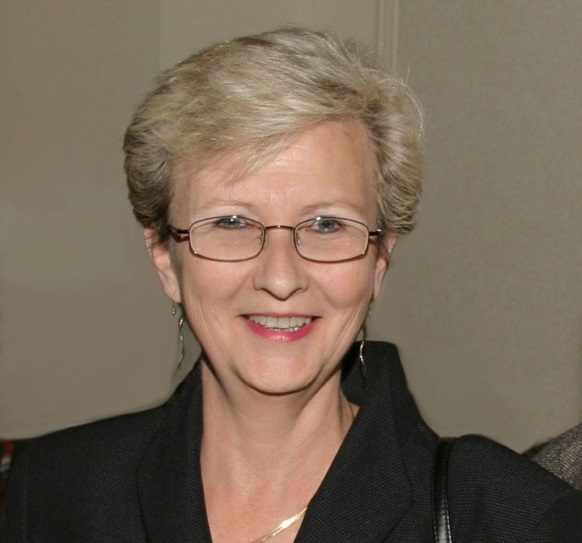 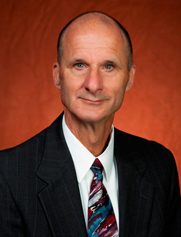 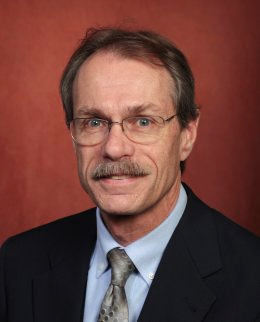 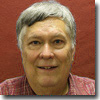 Gary Ostrander
Vice President
Ross Ellington Associate 
Vice President
Olivia Pope
Associate 
Vice President, 

Administration, Compliance & Finance
Eric Holmes
Assistant 
Vice President, 
Biomedical portfolio
4
Office of Research: Where we fit in
President
VP Finance
Vice President Research
$
EH&S
Sponsored Research Administration (SRA)
FSU Research Foundation (FSURF)
Proposal Development (OPD)
Compliance
Laboratory Animal Resources (LAR)
Commercialization
Facilities Design & Construction
Legal & Legislative Affairs
Research Units
Communications
Human Subjects/ IRB
NHMFL
FSUCML
FFI
AME
HPMI
CAPS
ASC
FCAAP
Why apply for external funding?
It’s a great intellectual exercise as it provides focus and crystallizes ideas
Provides peer-reviewed validation of the quality of your scholarship and recognition in the community
Provides freedom, flexibility and resources
Supports students
Often catalyzes collaborations within and outside of the University
6
Workshop Schedule
8:50 a.m.	Where to Find Funding
  9:05 a.m.	Grants Cradle to Grave: Pre-Award
  9:50 a.m.	Break
10:05 a.m.	Grants Cradle to Grave:  Post-Award and 		FSURF
11:00 a.m.	Break Out Sessions
12:30 p.m.	Lunch and Poster Session with 2014 FYAP 		faculty
7